Применение  цифрового    образовательного ресурса «ЯКласс» при подготовки к ОГЭ
Гужевникова О.Д.
              учитель   математики
                  МАОУ СОШ № 67
Томск 
      2020
Применение теоретического материала
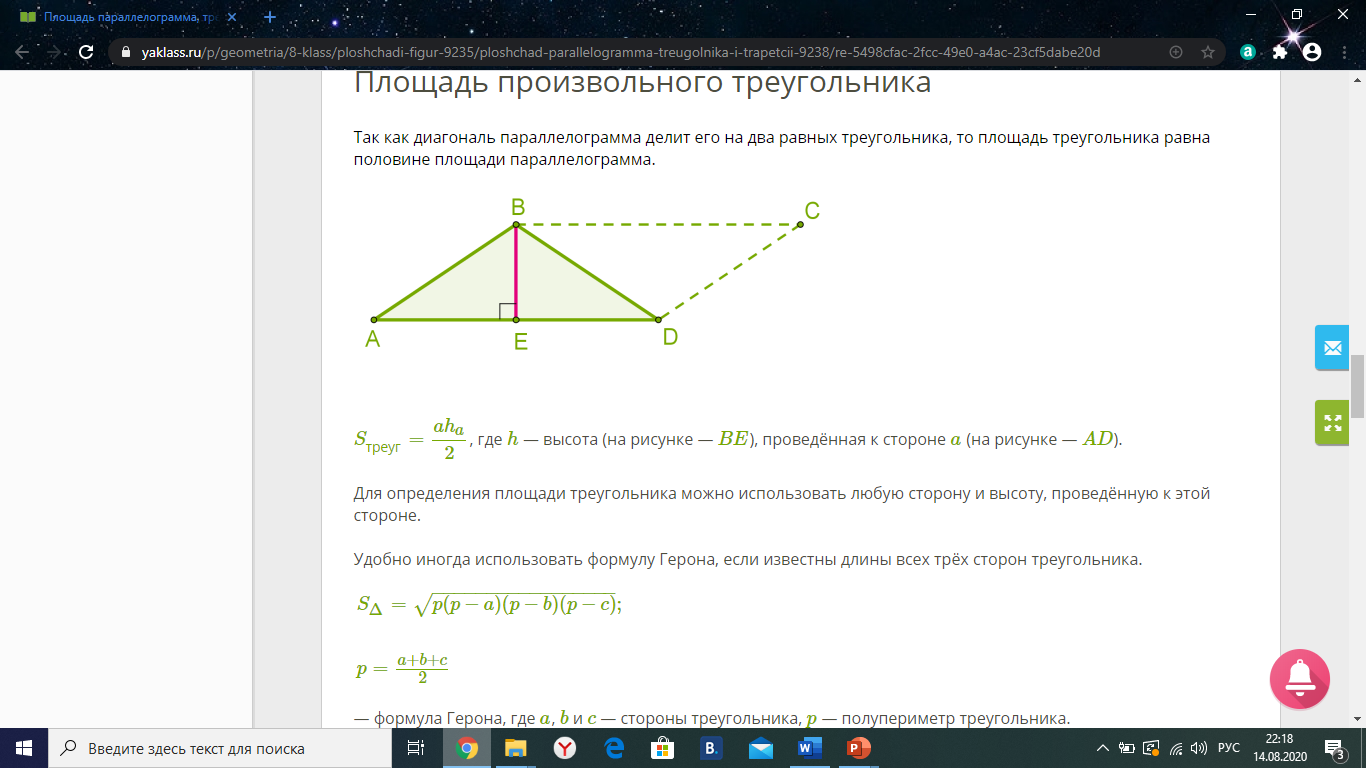 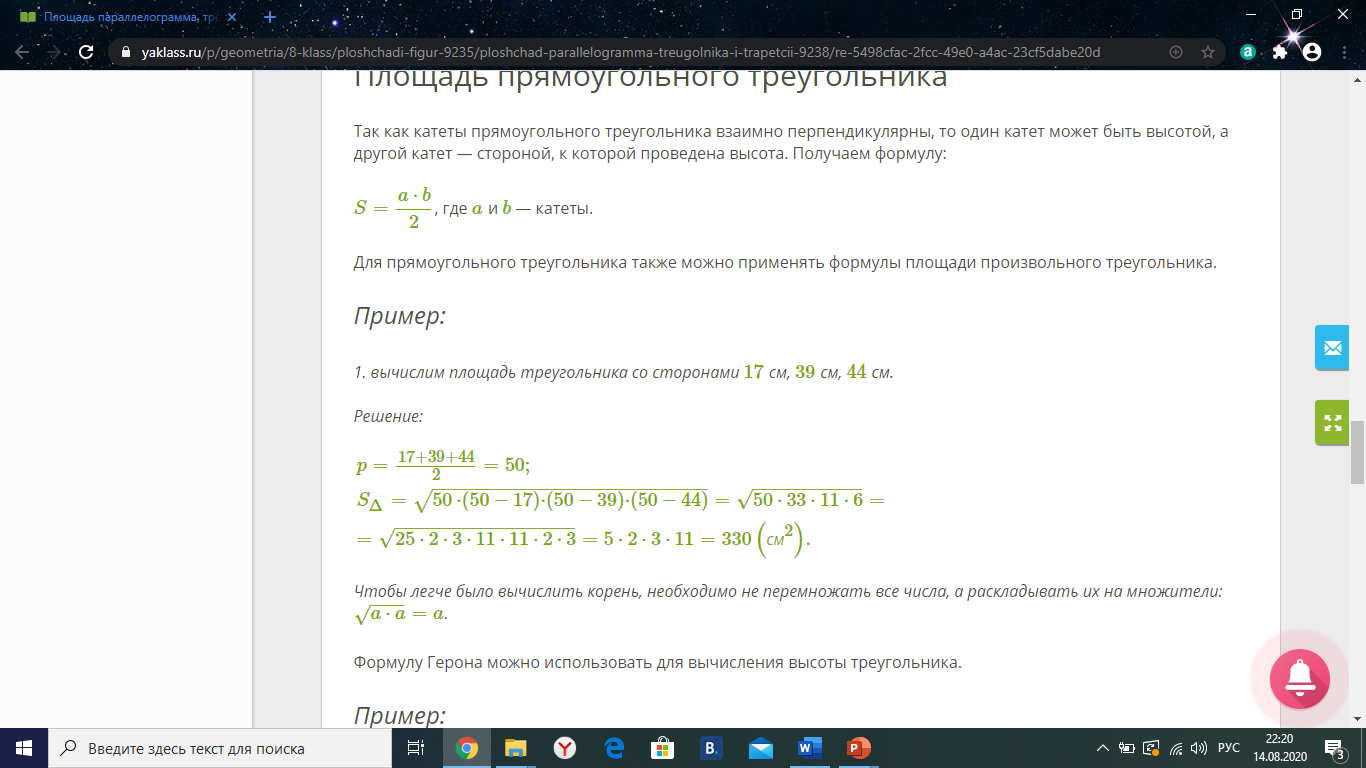 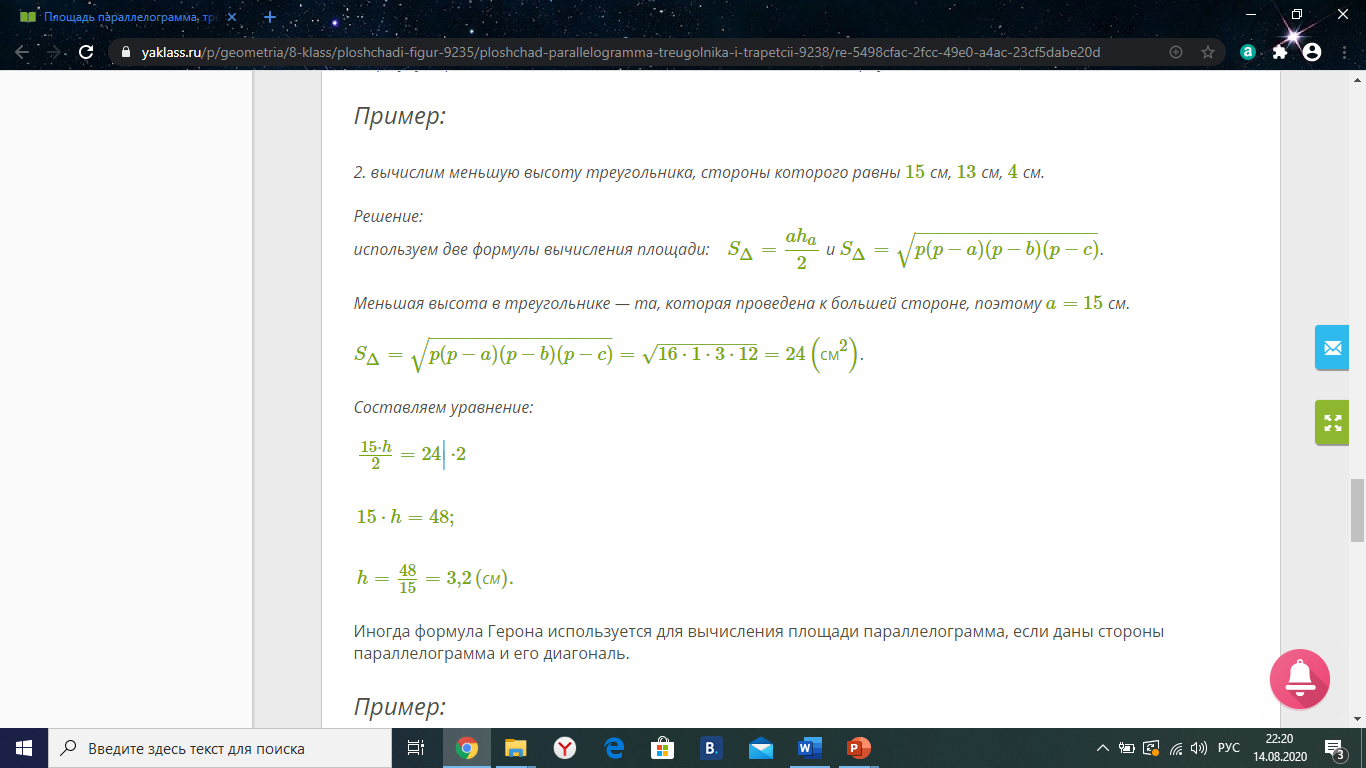 Практические задания в режиме презентации
Задания ОГЭ
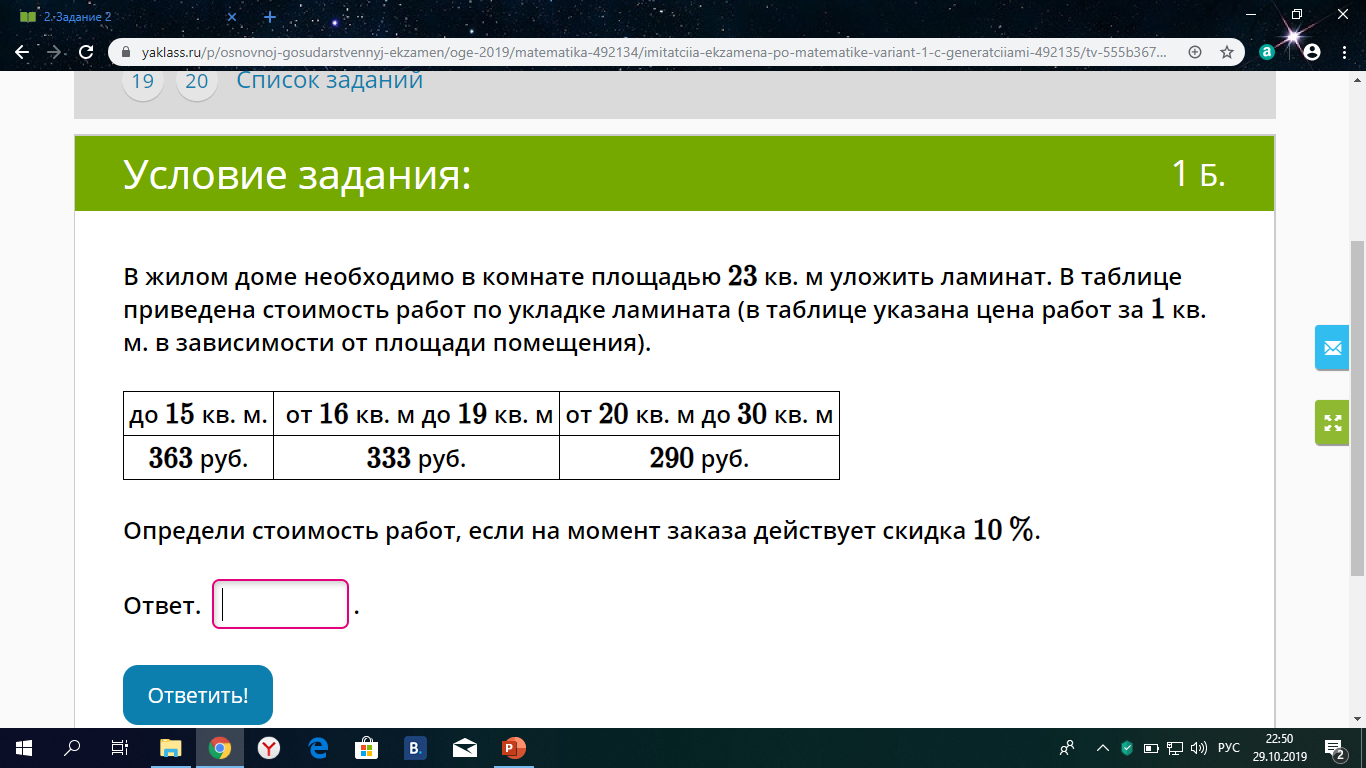 Контроль выполнения заданий
Критерии оценивания
Цифровой образовательный ресурс Якласс
Данный образовательный ресурс помогает учителю проводить проверочные, тестовые и контрольные работы, помогает проводить диагностику знаний учащихся, избавляет от списывания, также задает новый формат обучения в электронной среде, позволяет развивать активно-деятельностные формы обучения, качественно изменить контроль деятельности учащихся. Цифровой образовательный ресурс даёт возможность самореализации личности учащихся, облегчает работу учителя, повышает уровень мотивации школьников и эффективность обучения. Учащимся помогает развить умение работать самостоятельно, а также прививает качество ответственности за выполнение учебной программы.
Спасибо за внимание!